Brouillon
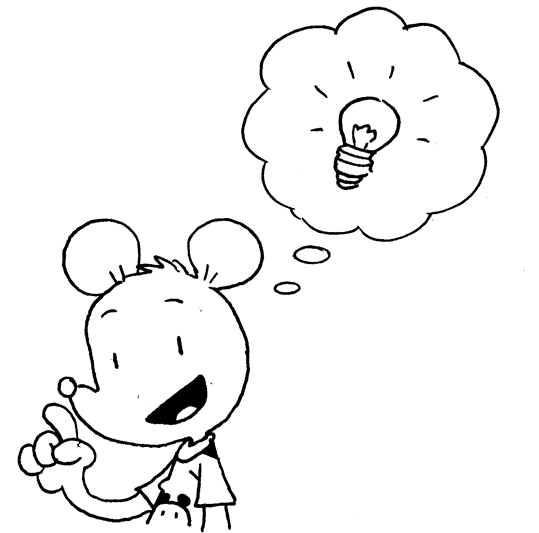 Cahier du jour
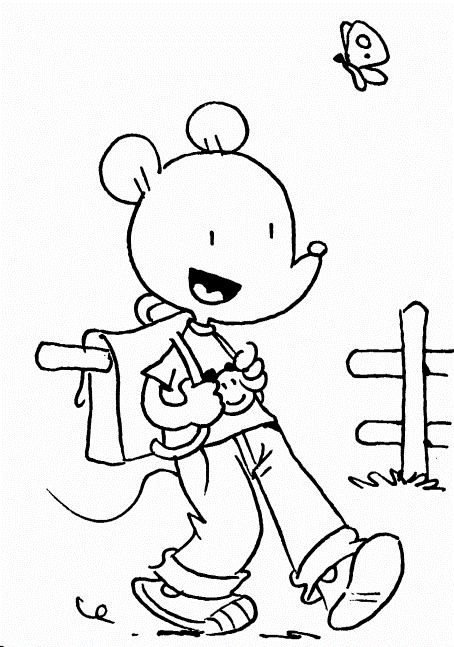 Francais
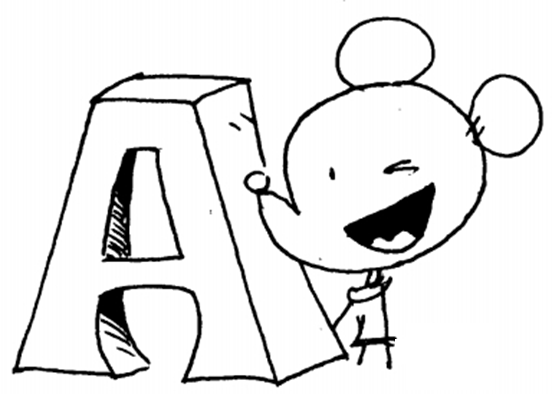 Vocabulaire
Grammaire
Conjugaison
Orthographe
Maths
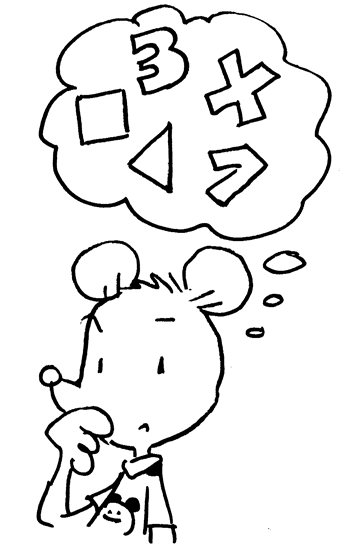 Numération
Calcul
Géométrie
Mesure
Poésies et Chants
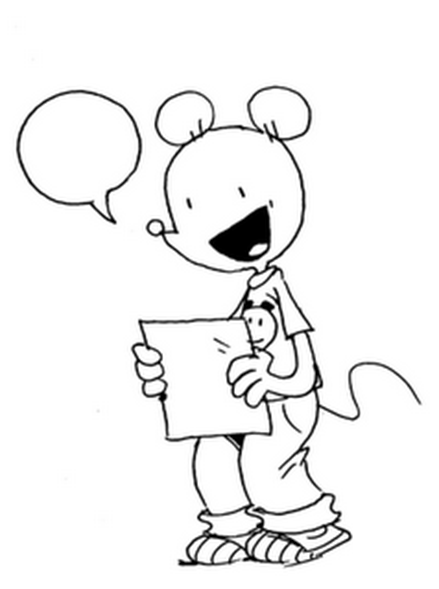 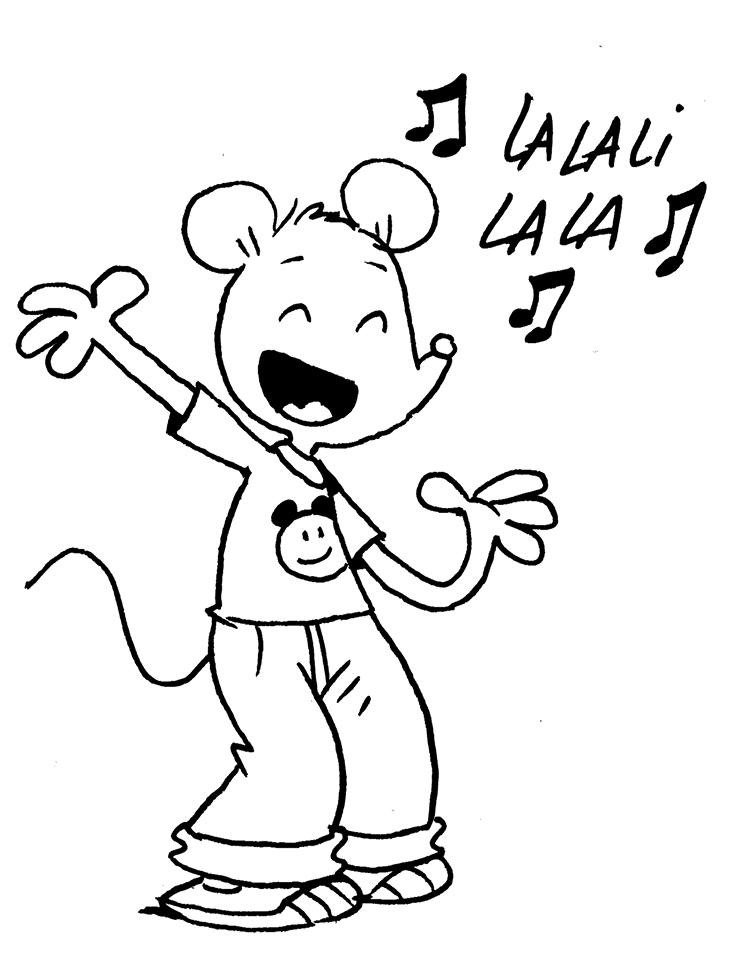 Espace
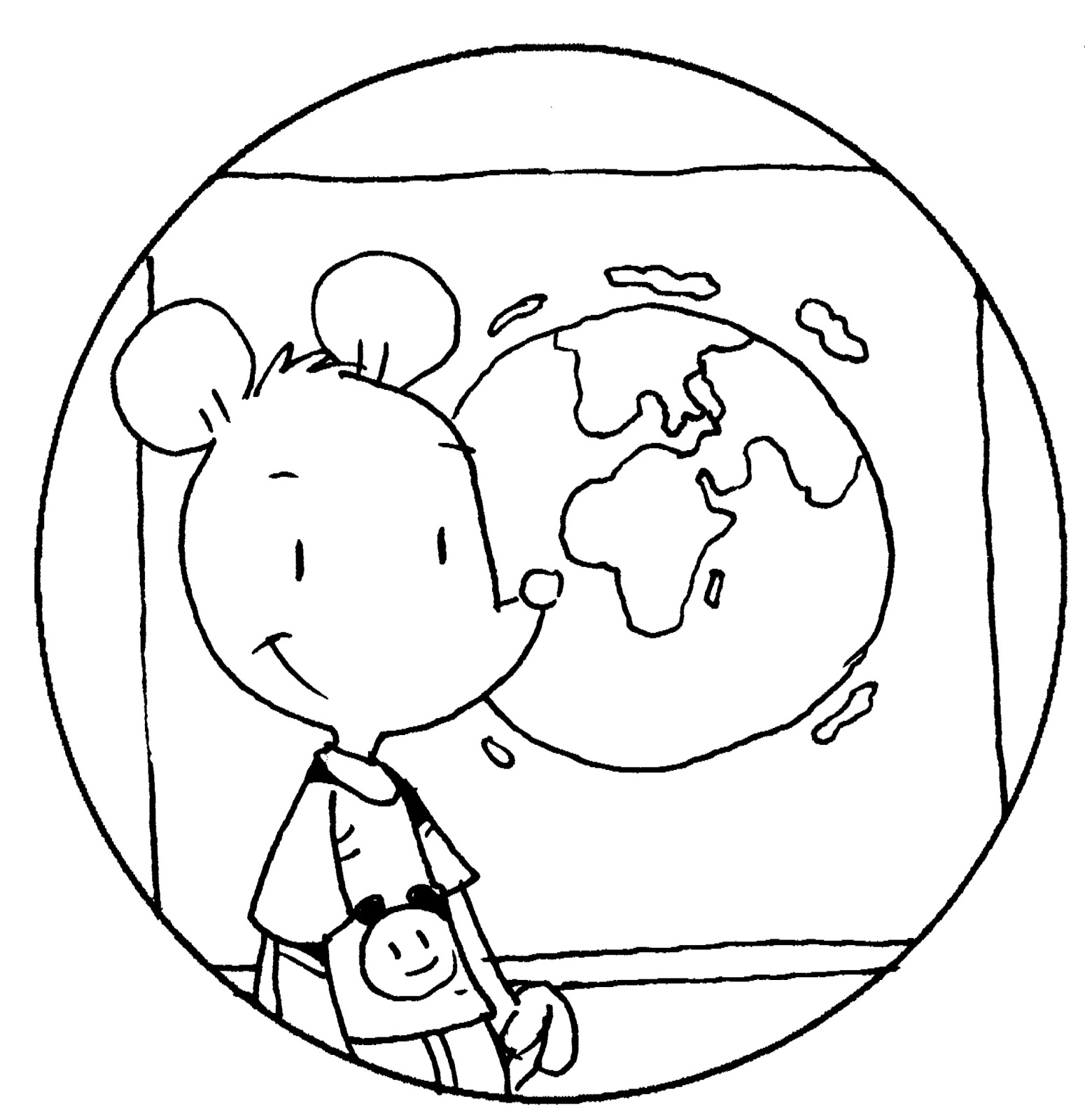 Temps
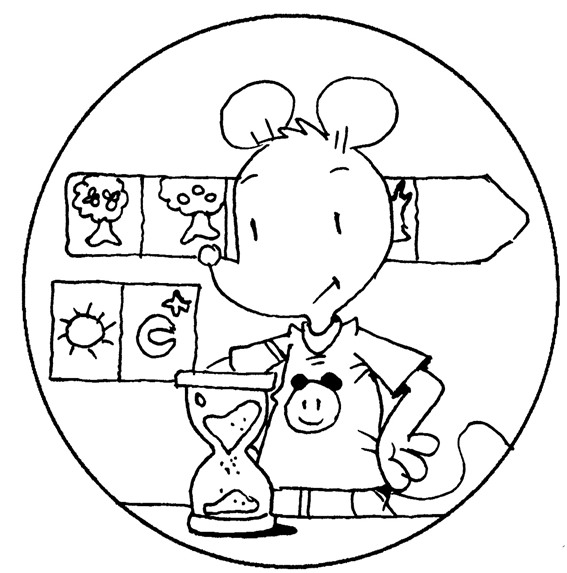 Sciences
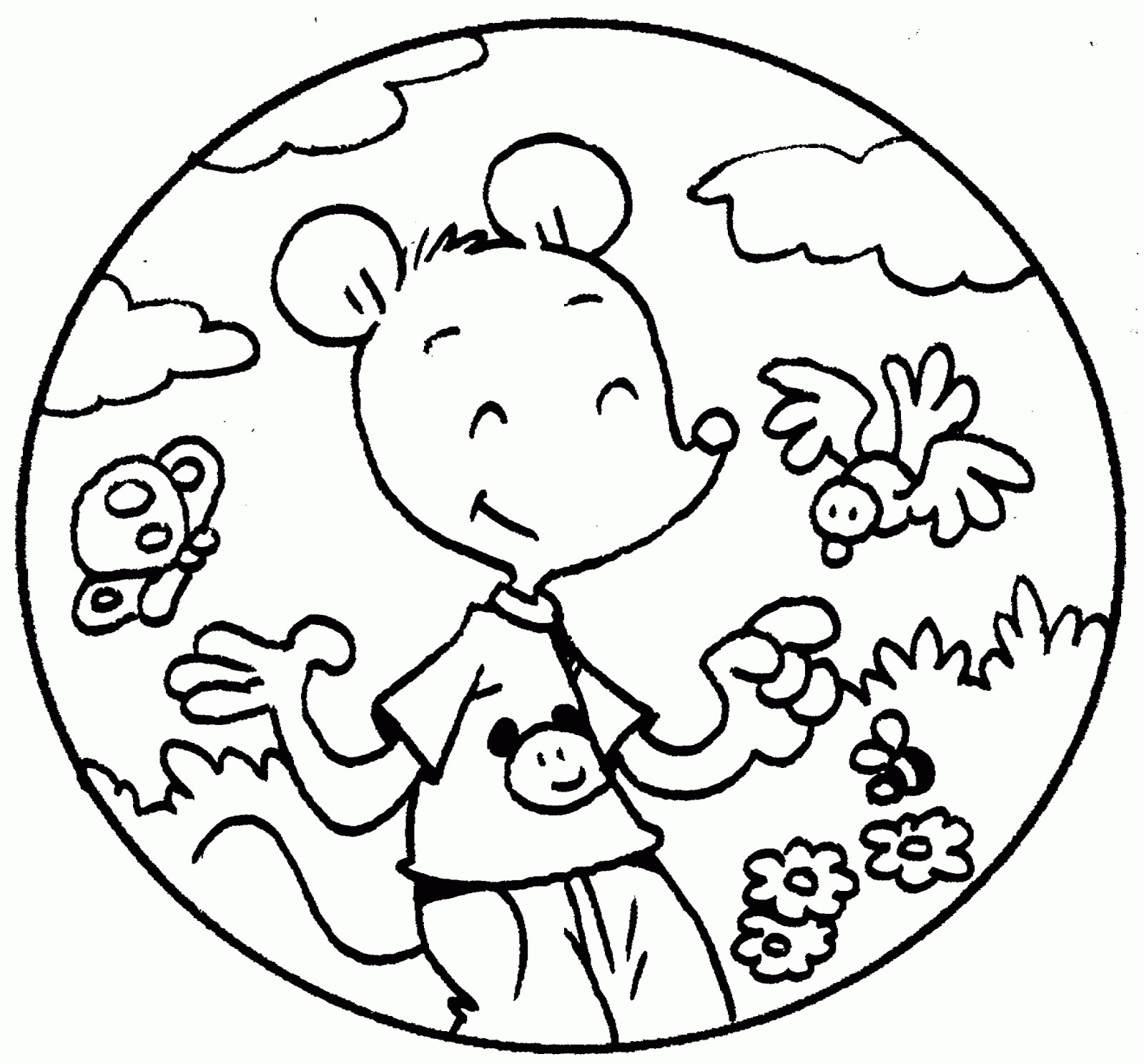 Evaluations
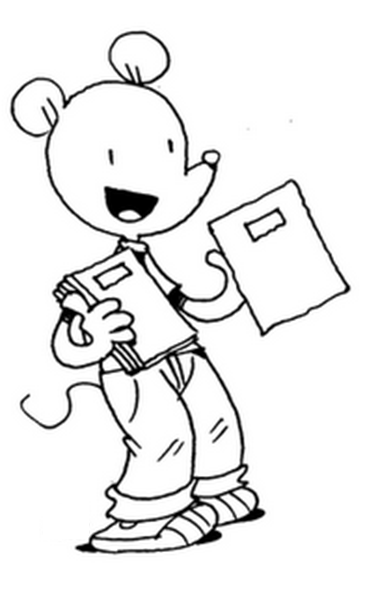 Lutin des Sons
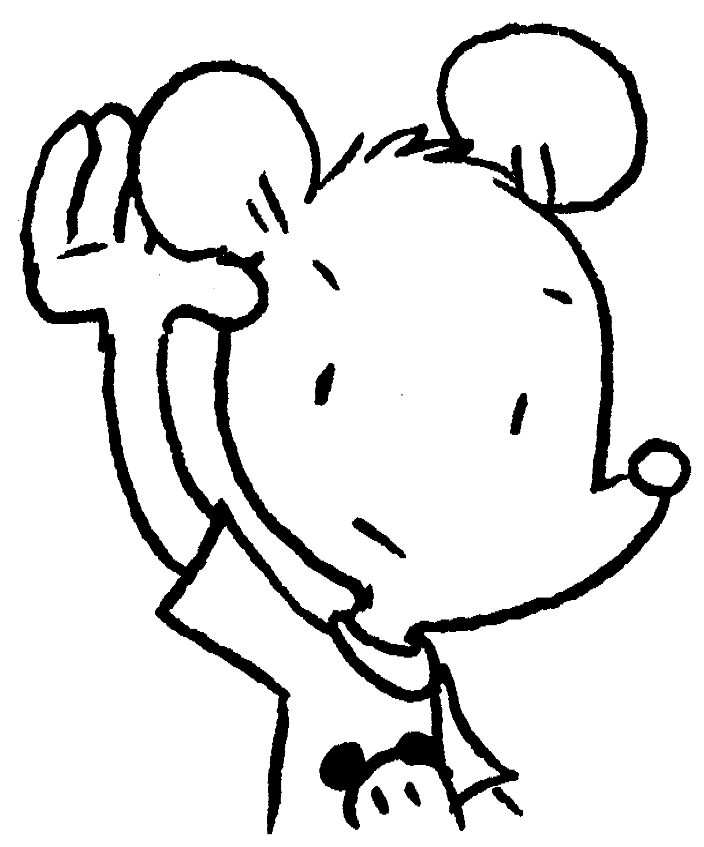 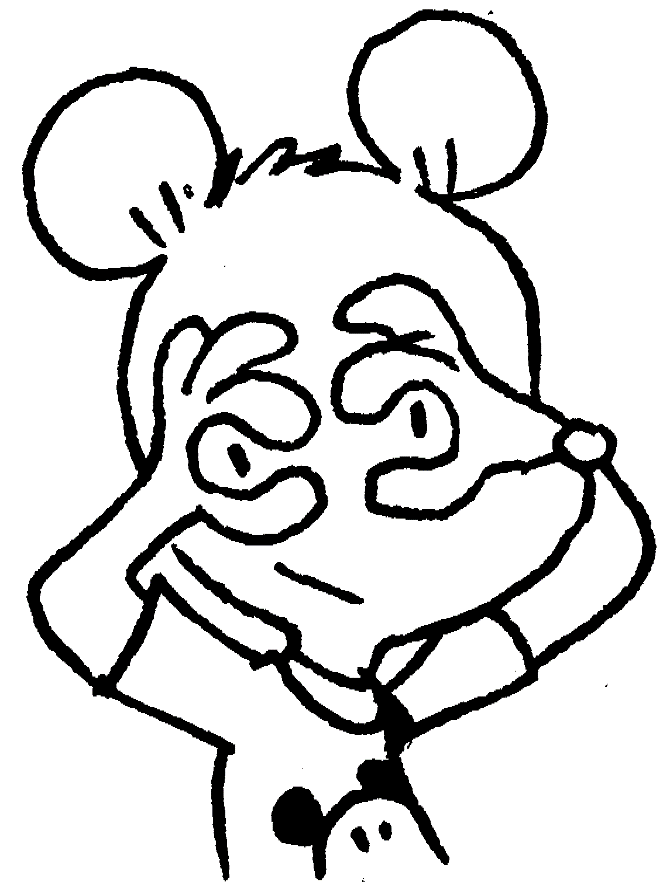 Classeur
Enseignement Moral et Civique
Littérature
Lecture
Anglais
Ateliers
Rédaction
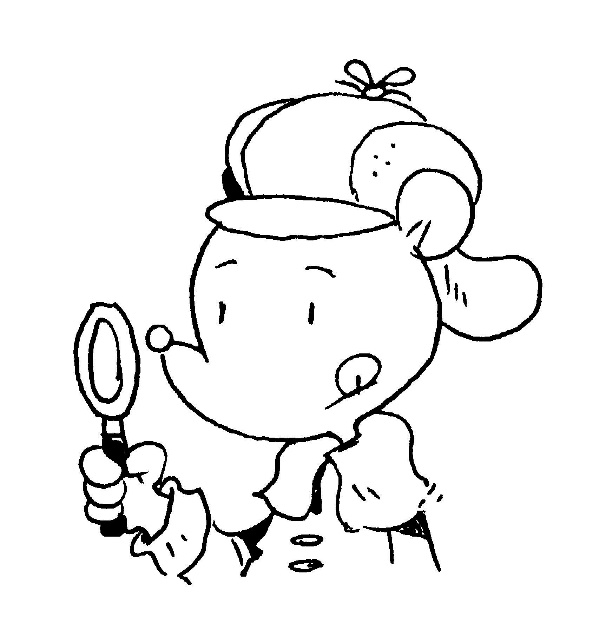 Histoire des Arts
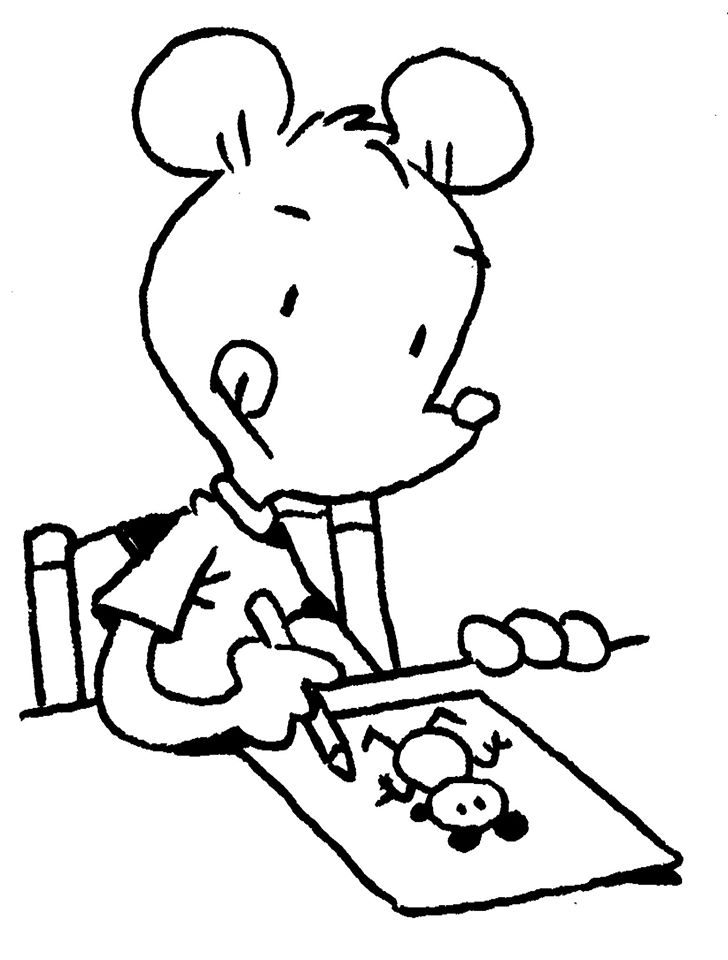